De wereld om ons heen…
Een scout trekt er samen met anderen op uit om de wereld te ontdekken en deze meer leefbaar te maken
Coördinaten
A: 40.43204, 116.5704

B: 27.17532, 78.0421

C: -22.9516, -43.2104

D: 30.3286, 35.4443

E: 20.6844, -88.5677

F: -13.16291, -72.5449

G: 41.8903, 12.4925
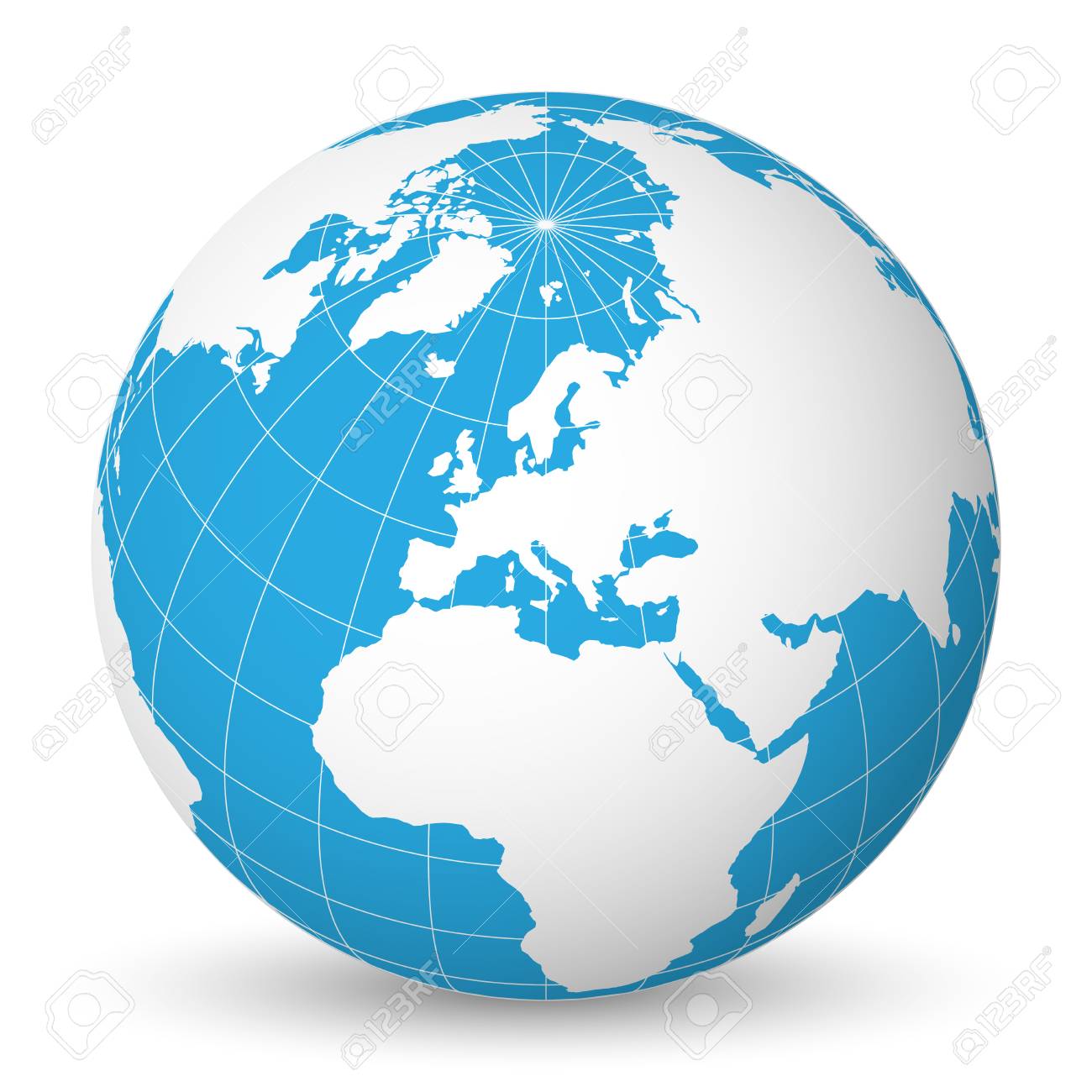 A: CHINESE MUUR - CHINA
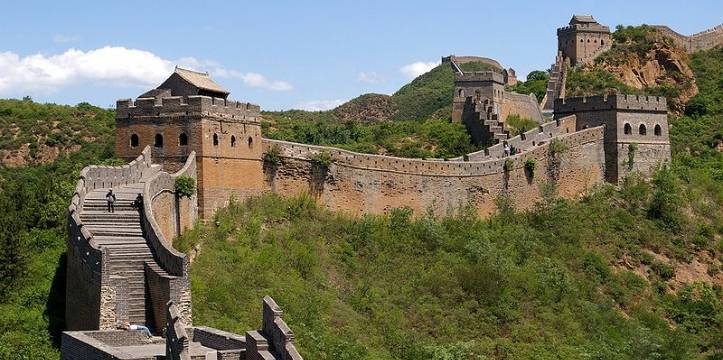 Eeuwenoud wereldwonder dat bijna 9000 kilometer door China slingert, met torens en loopbruggen.
B: TAJ MAHAL - INDIA
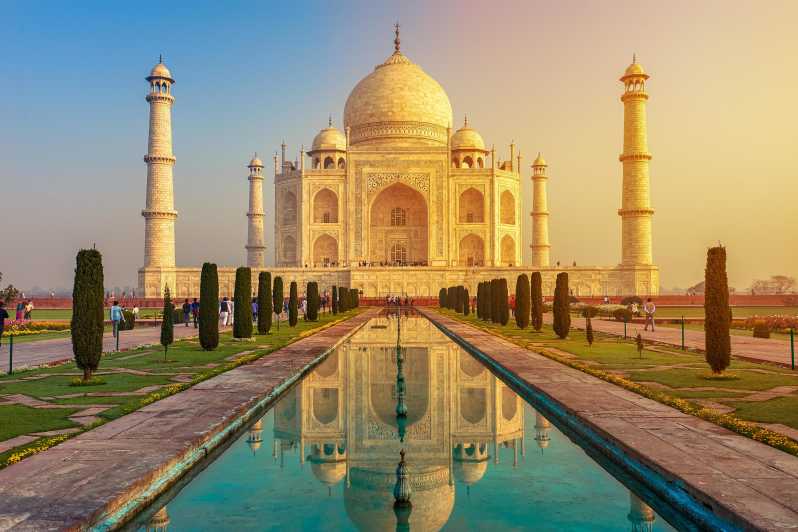 Marmeren mausoleum in Mogolstijl uit de 17e eeuw, met minaretten, een moskee en beroemde symmetrische tuinen.
C: CHRISTO REDENTOR - BRAZILIË
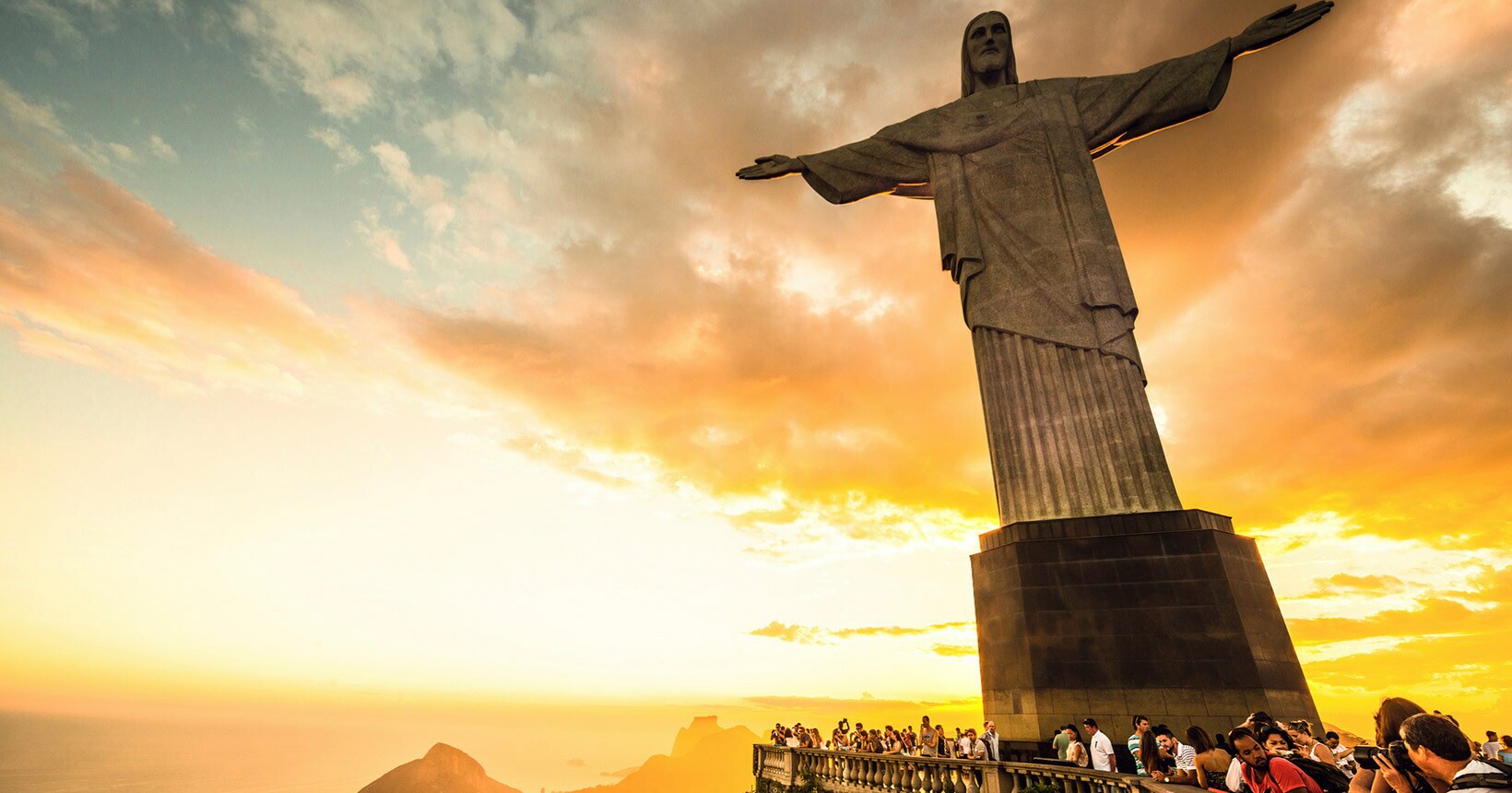 Enorm (38 m) standbeeld van Jezus Christus op een bergtop, bereikbaar per trein en met uitzicht op de stad.
D: PETRA - JORDANIË
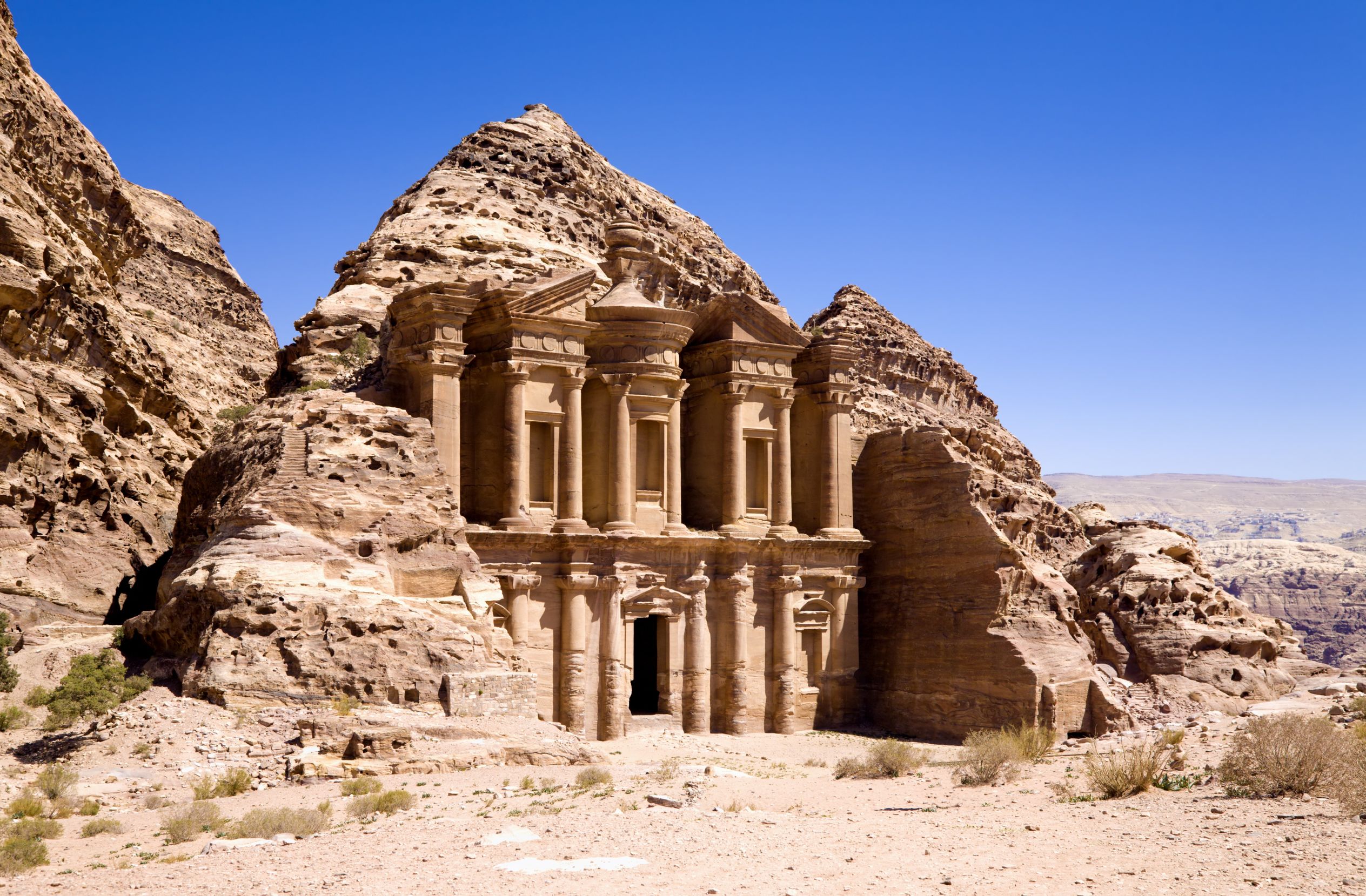 De stad werd volledig uitgehakt uit roodroze rotspartijen en lag lange tijd verborgen voor de wereld.
E: CHITZEN ITZA - MEXICO
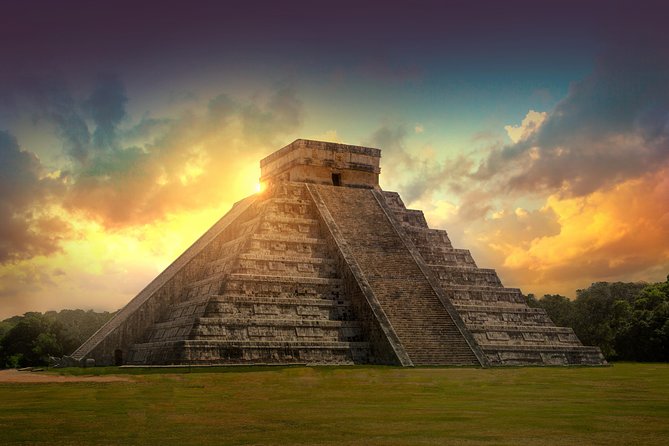 Archeologische vindplaats met ruïnes van de grote Mayastad, waaronder een markante trappenpiramide.
F: MACHU PICCHU - PERU
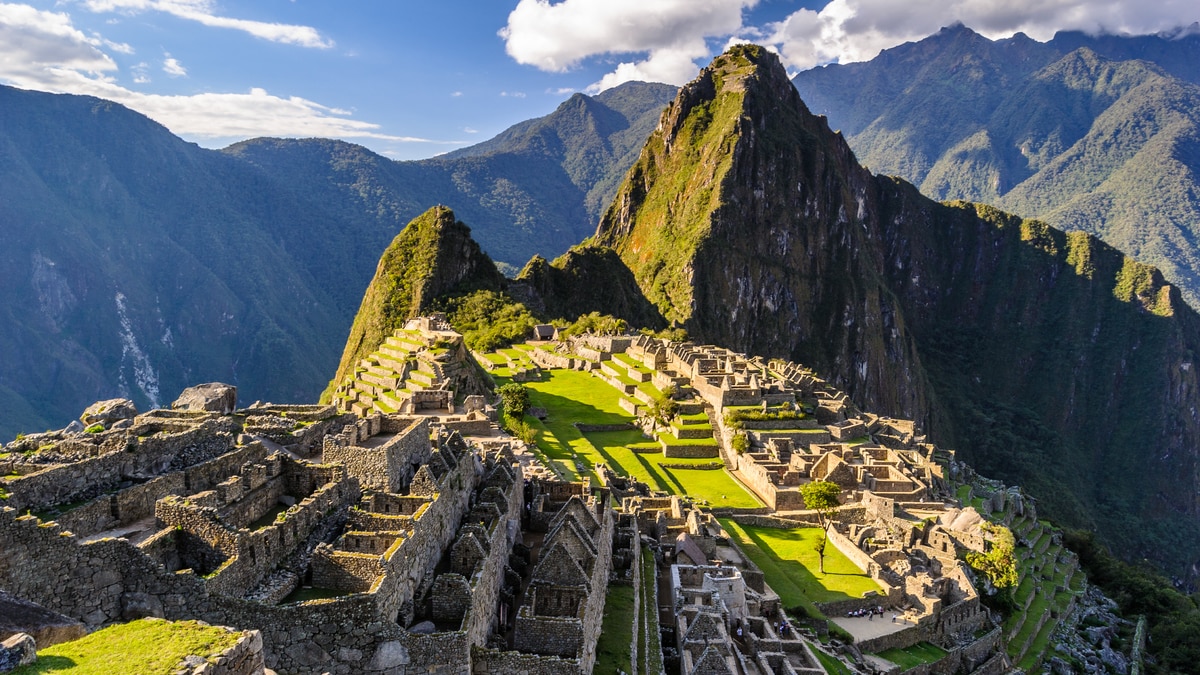 Iconische ruïnes op een heuvel van een grote 15e-eeuwse Incastad met talloze bouwwerken en terrassen.
G: COLOSSEUM - ITALIË
Groot Romeins amfitheater van drie verdiepingen, ooit gebruikt voor gladiatorengevechten. Nu met tours.